Welcome everybody
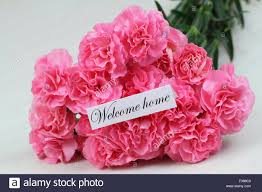 Teacher’s Identity
Mst. Zakia Sultana
Head Teacher
Pouta Govt. Primary School
Adamdighi, Bogura
Lessons Identity
Class: One
Subject: English
Lesson Title: Numbers
Unit:12, Lesson :  1-3
 Activity: Look, listen and say.
Learning  outcomes
By the end of the lesson students able to-
2.2.1  follow simple commands and instructions
2.2.1  recognize and read  cardinal numbers up to 10  in  figures.
Look at the pictures.
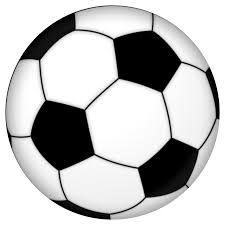 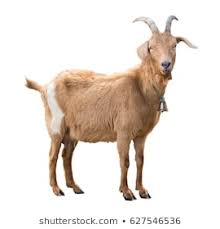 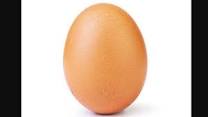 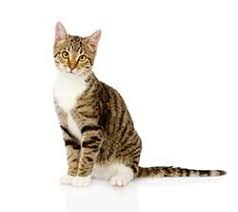 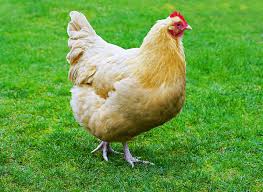 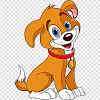 Now open your book page at 24 .
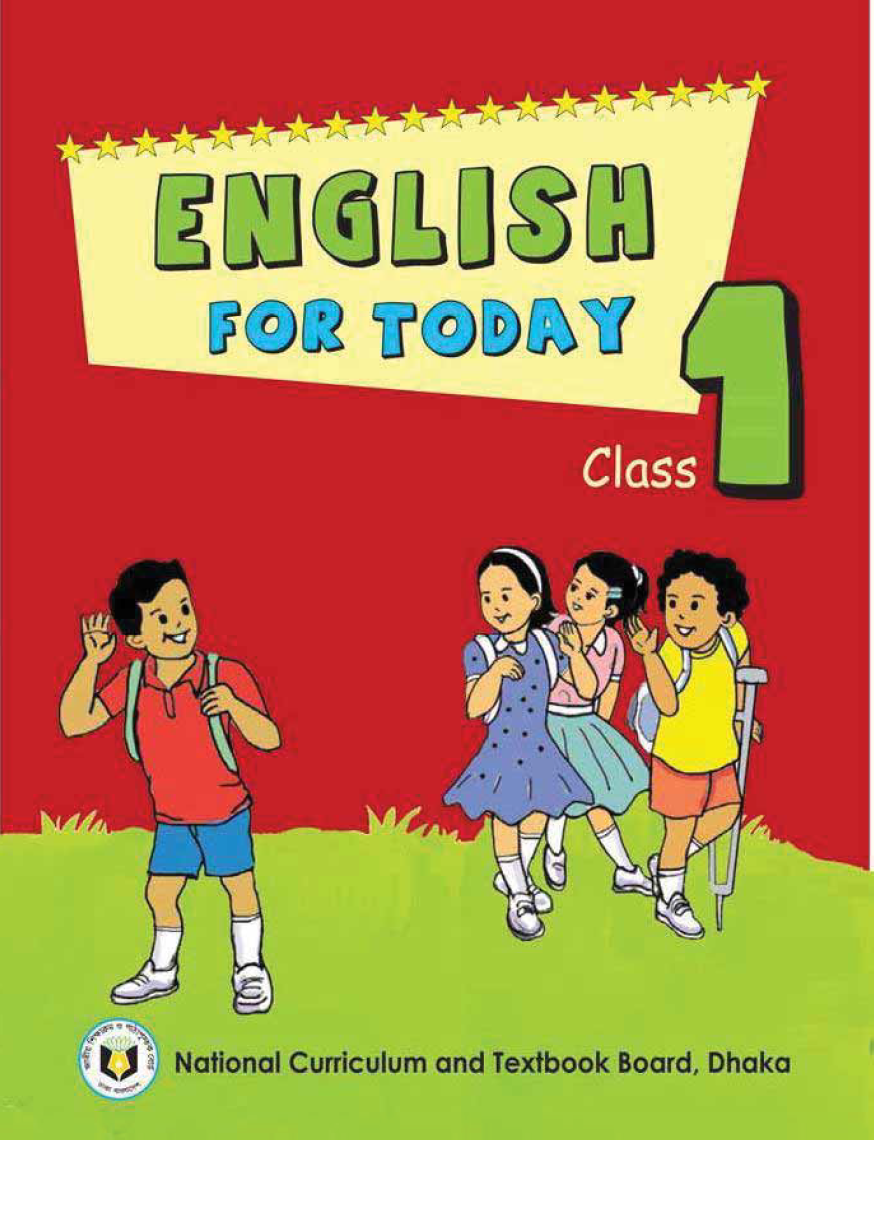 Lesson Declaration
To days our lesson 
Numbers
What is this?
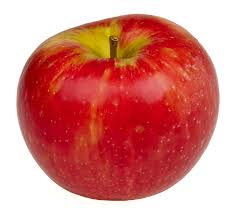 It is an apple.
How many apple?
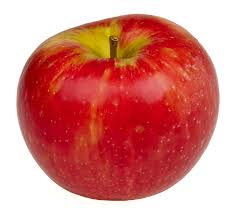 1
What is this?
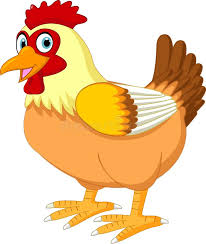 It is a hen.
How many hens?
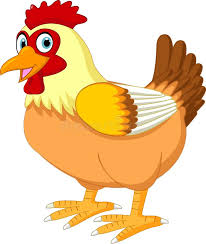 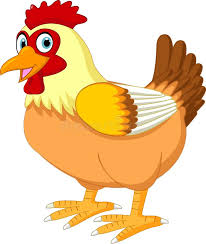 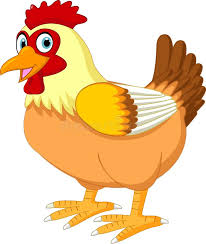 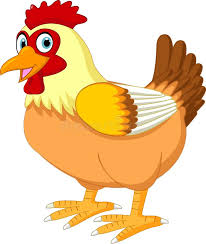 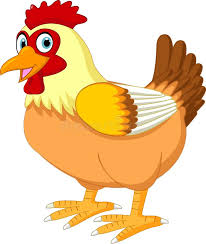 5
What is this?
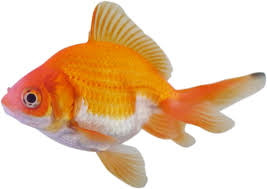 It is a fish.
How many ants?
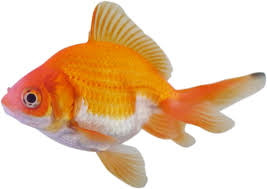 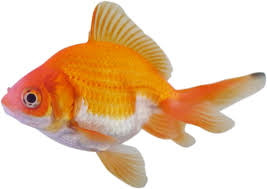 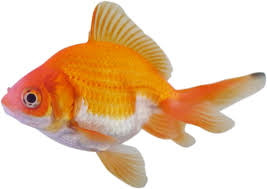 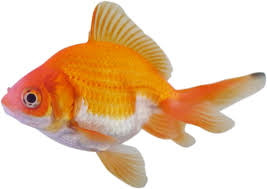 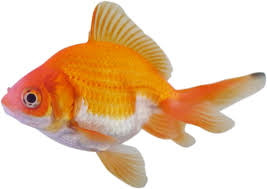 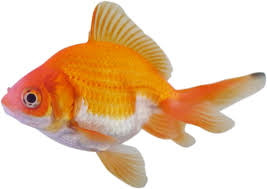 6
What is this?
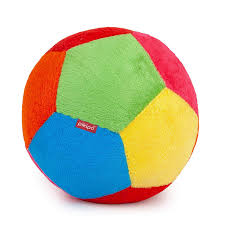 It is a  ball.
How many balls?
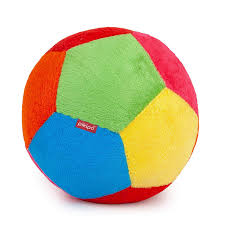 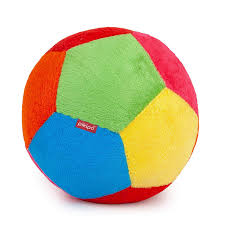 2
What is this?
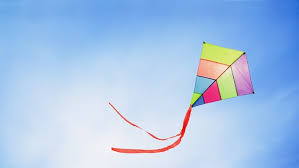 It is a  kite..
How many kites?
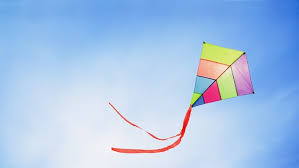 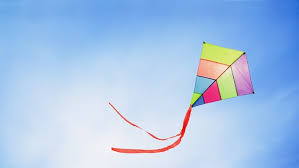 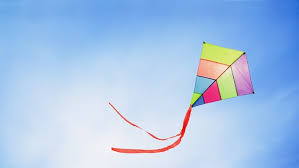 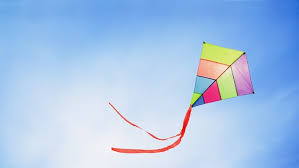 4
What is this?
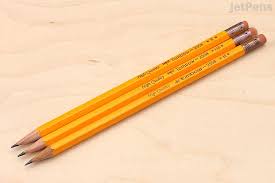 It is a  pencil
How many pencils?
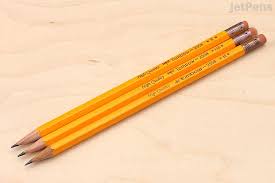 3
What is this?
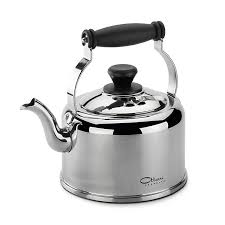 It is a  kettle.
How many kettles?
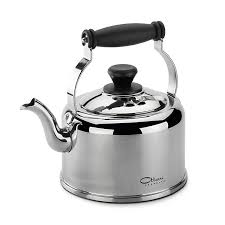 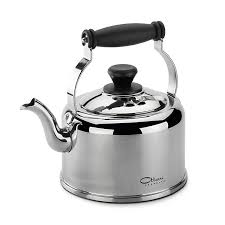 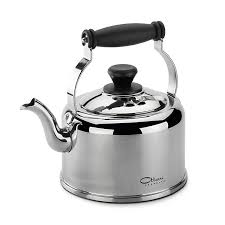 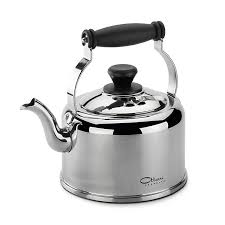 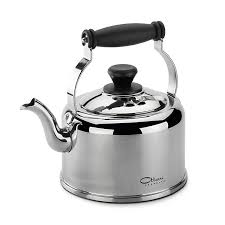 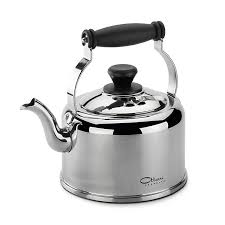 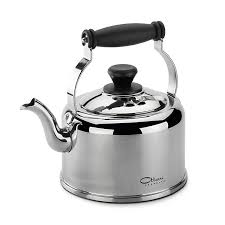 7
What is this?
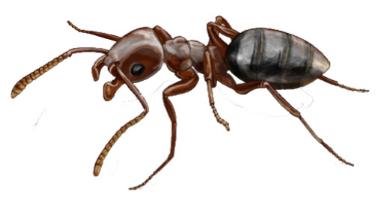 It is an  ant.
How many ants?
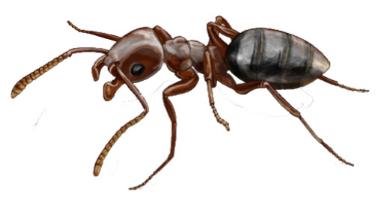 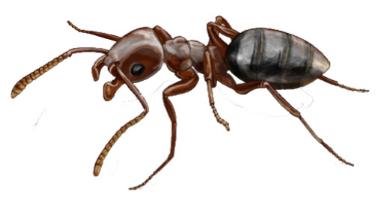 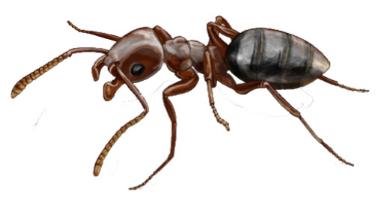 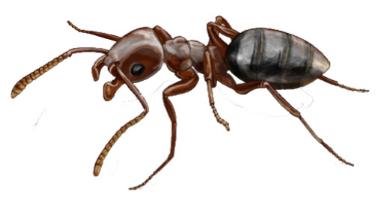 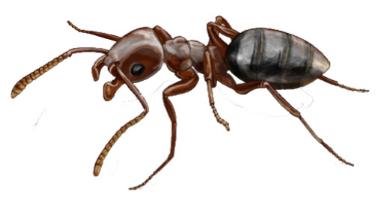 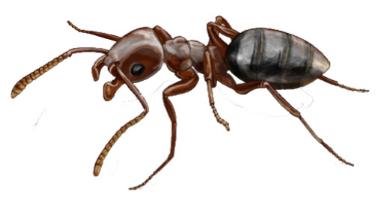 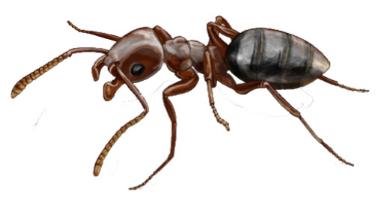 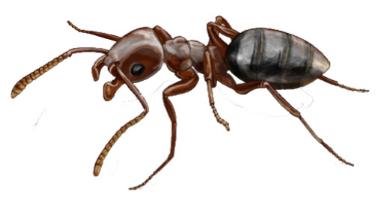 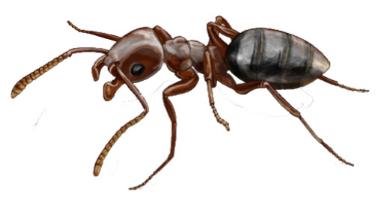 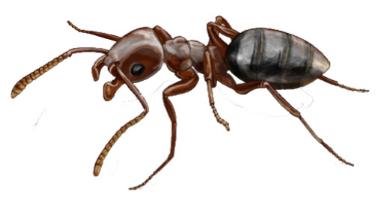 10
Pair work
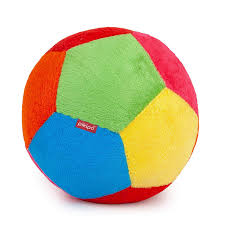 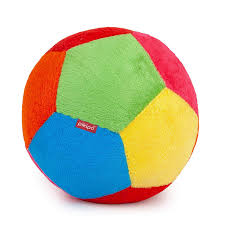 How many ants and hens say in pair.
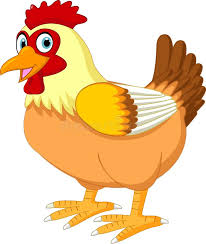 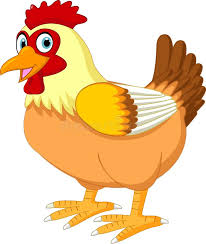 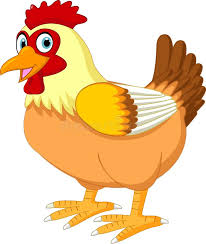 Group work
To  write  the  numbers.(1—10).
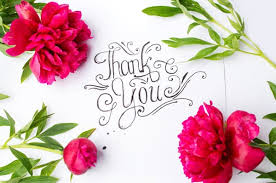